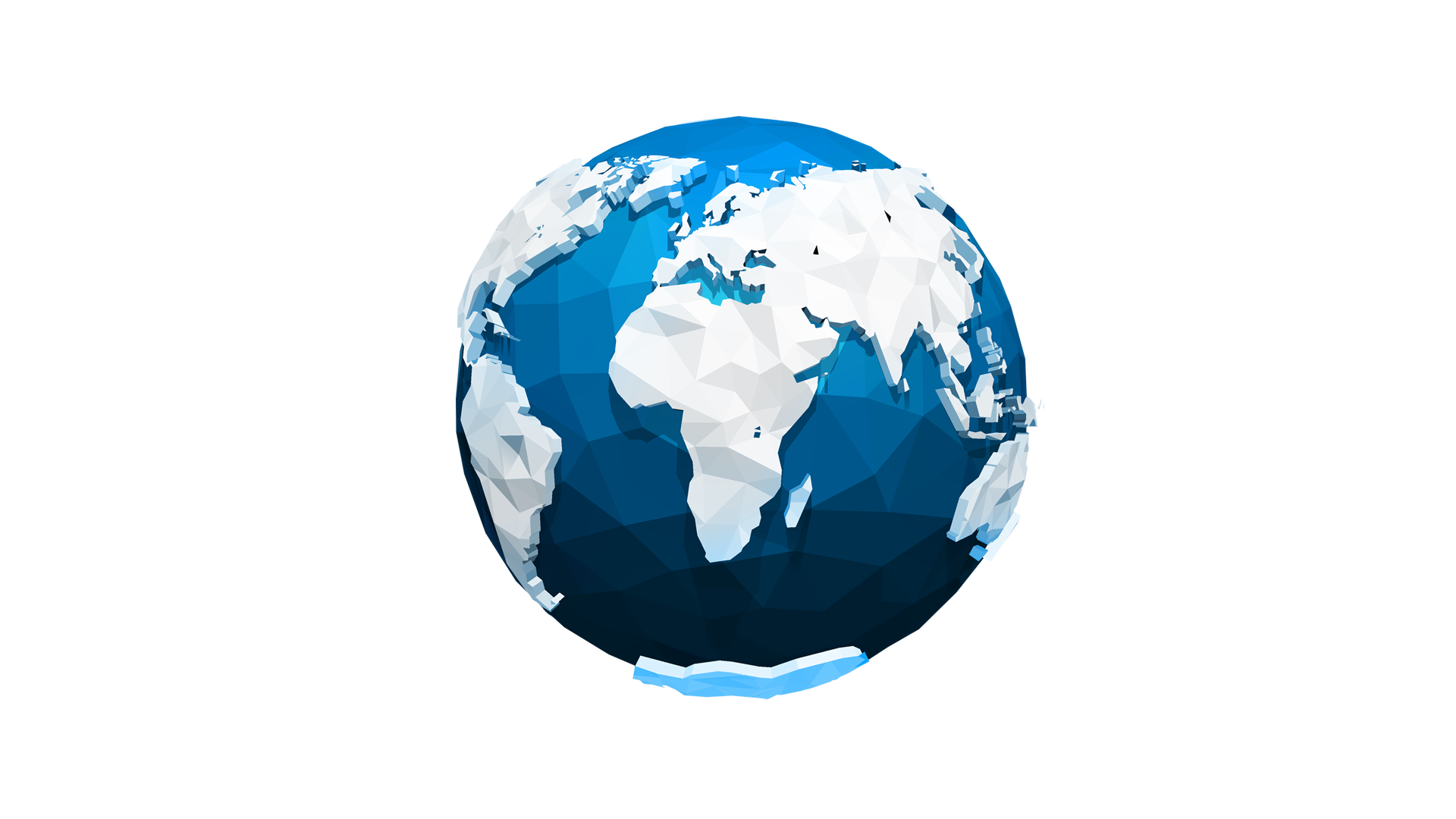 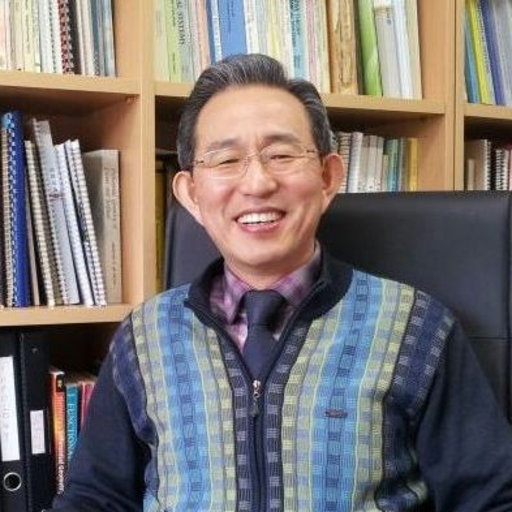 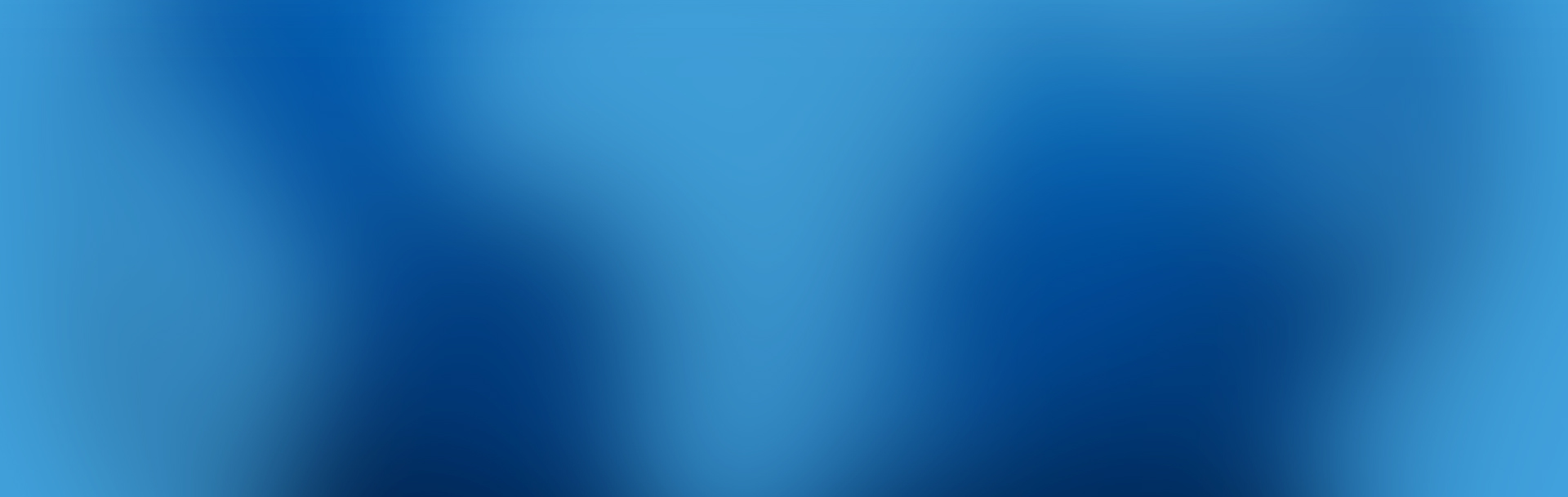 Professor Keonhee Lee,
Chungnam National University, South Korea
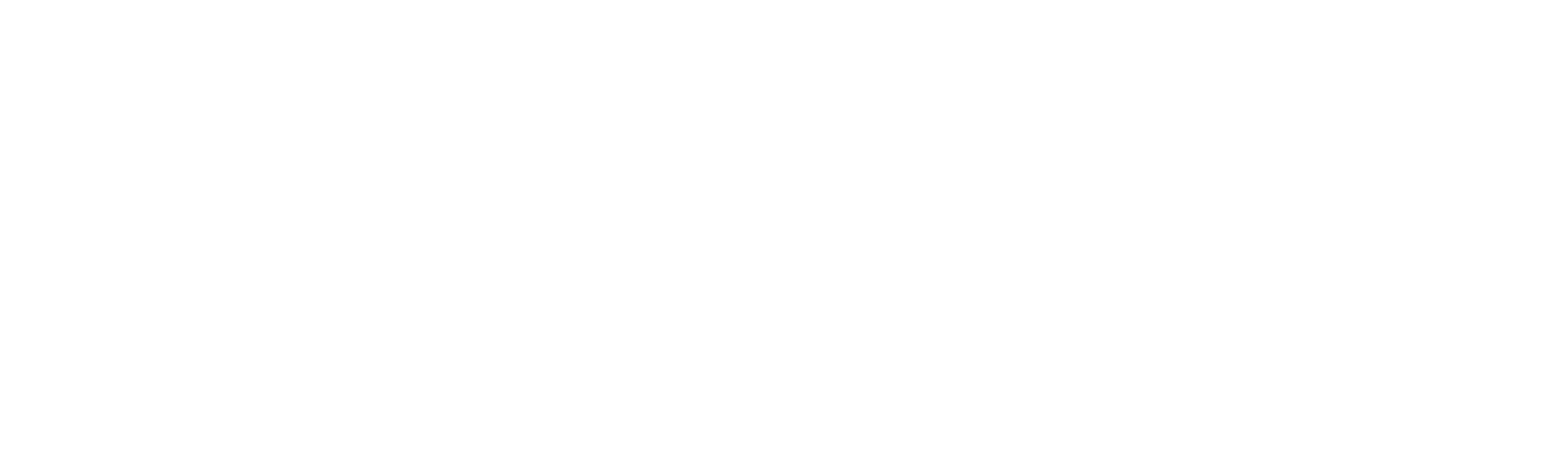 Scientific awards and Recognition
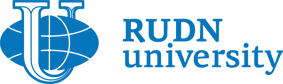 vice president of the Korean Mathematical Society
Fields of interest
Topological dynamics 
Differentiable dynamics
Shadowing theory 
Measurable dynamics
Infinite dimensional dynamical systems
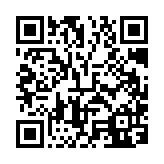 Professor
Lee‘s CV:
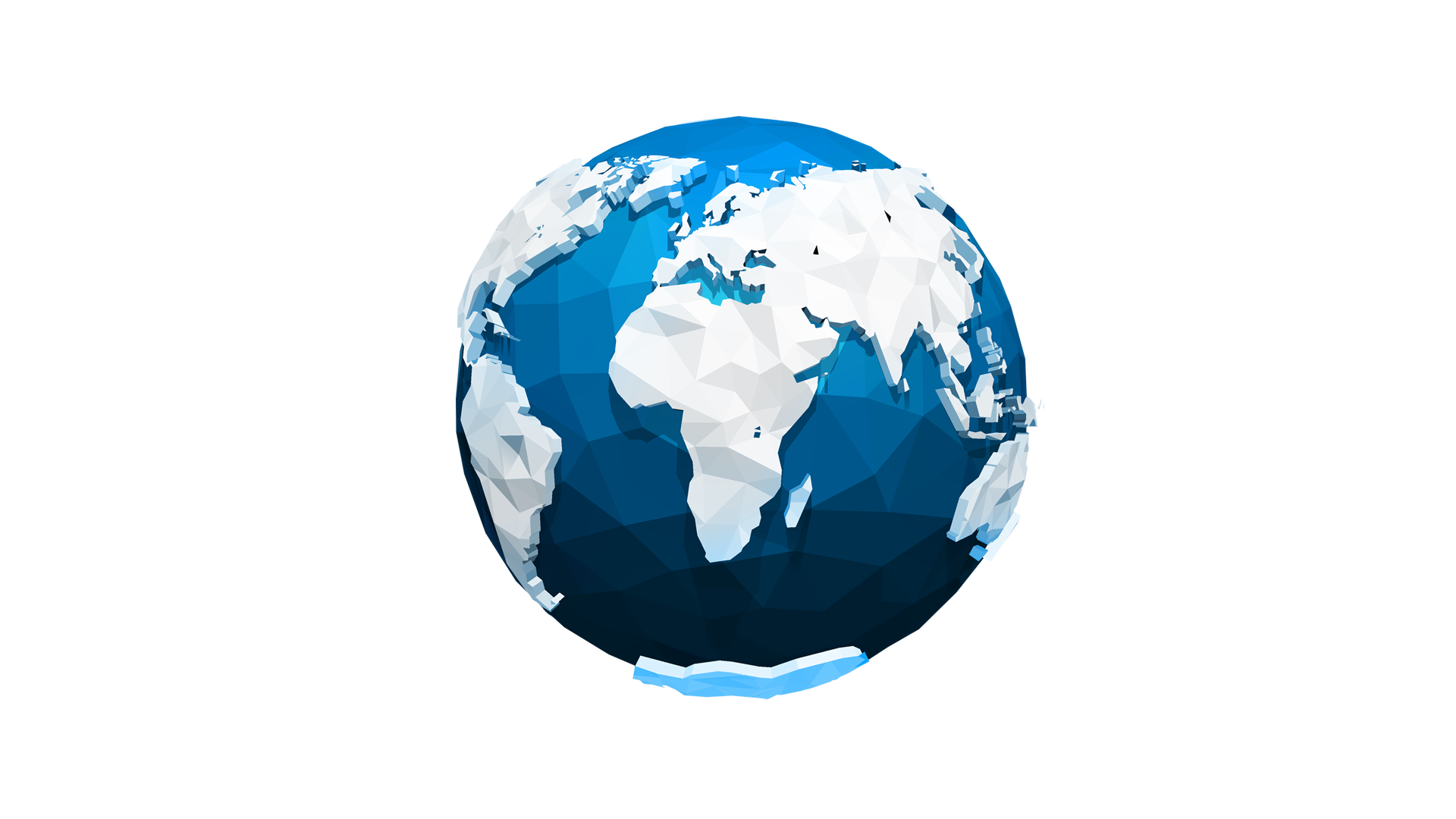 Professor Keonhee Lee
Dynamical systems from measure theoretical viewpoint
19/08 10:00 Moscow time Lecture 1. Why dynamical systems?20/08 10:00 Moscow time Lecture 2. Differentiable dynamical systems
 21/08 10:00 Moscow time 
Lecture 3. Recent trends in dynamical systems from measure theoretical viewpoint